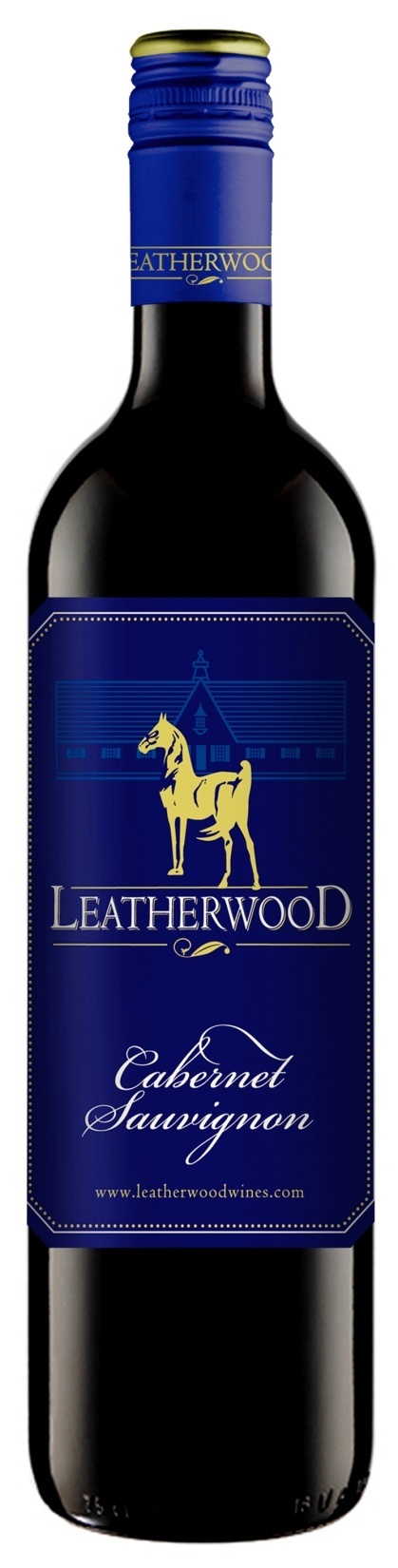 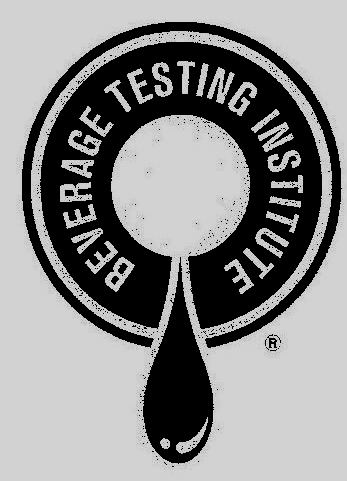 Leatherwood Cabernet Sauvignon 2014
2015 World Value Wine Challenge
“Damson plum, red cherry, lingonberry and strawberry with a touch of bell pepper and vanilla lead to a medium body with integrated tannins and a moderate finish.”
-2015 WVWC Best South African Cabernet Sauvignon under $15-WORLD WINE CHAMPIONSHIPS AWARD: GOLD MEDAL-RATING: 90 points (Highly Recommended)
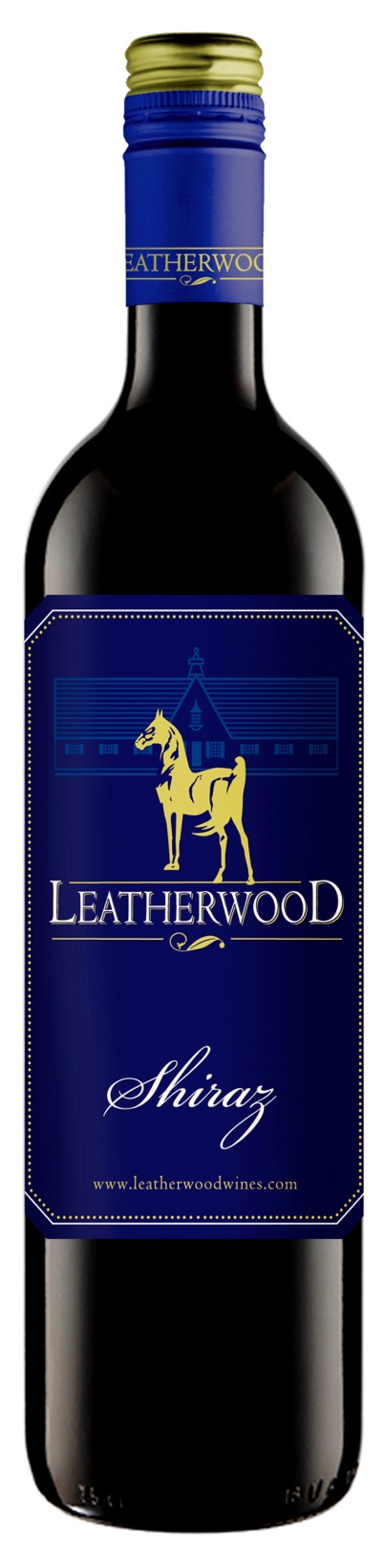 Leatherwood Shiraz 2014
2015 World Value Wine Challenge
“Dried plum, black cherry compote and raisins with dark fruit on the mid-palate and finish. Dried fruit is driving the palate with soft tannins and good balance.”
-WORLD WINE CHAMPIONSHIPS AWARD: 	Silver Medal-RATING: 88 points (Highly Recommended)